CÁC SỐ ĐẾN 100
Chủ đề
6
Bµi 21
SỐ CÓ HAI CHỮ SỐ
TIẾT 4
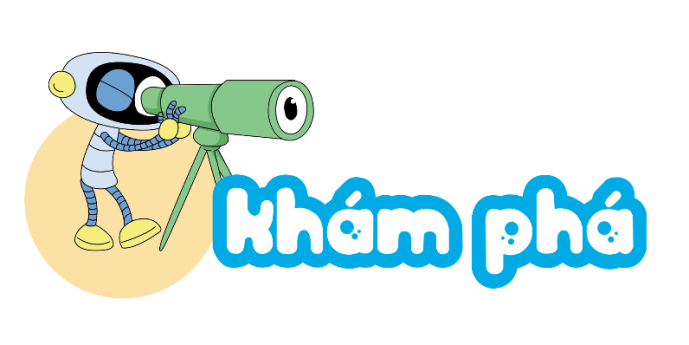 CÁC SỐ ĐẾN 99
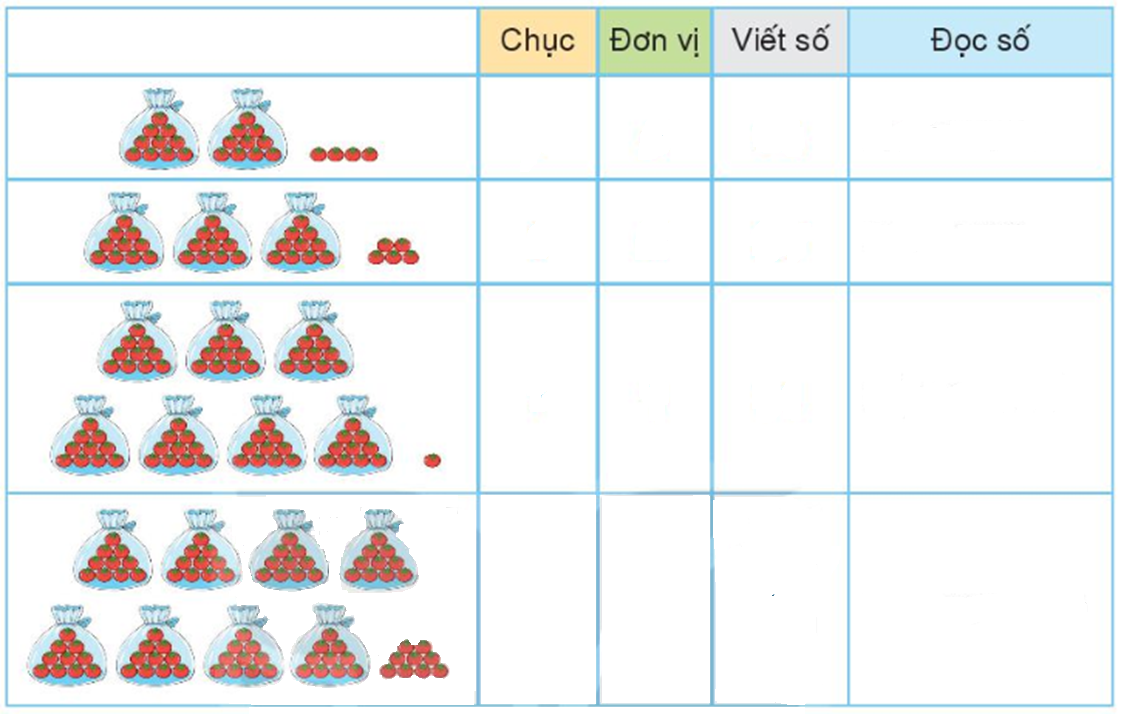 2
4
24
Hai mươi tư
5
35
3
Ba mươi lăm
71
1
7
Bảy mươi mốt
8
9
89
Tám mươi chín
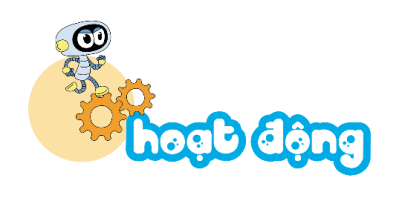 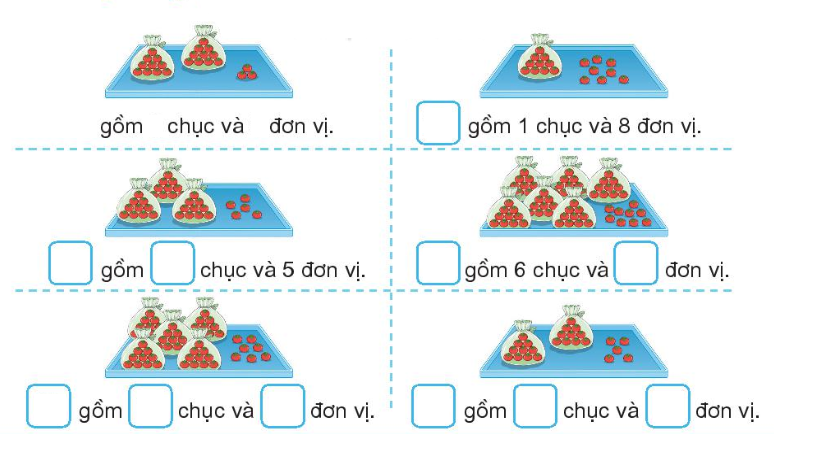 1
Số?
18
23
2
3
35
3
69
9
25
5
57
5
7
2
2
Số?
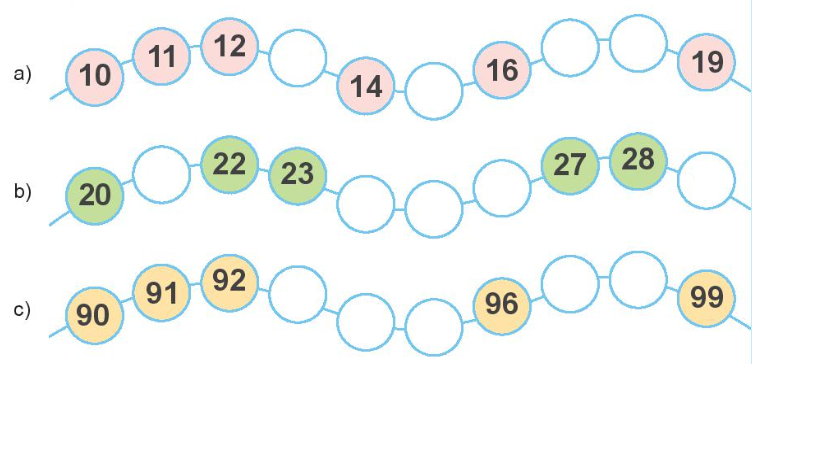 18
17
13
15
21
29
26
24
25
98
97
93
94
95
3
Tìm cách đọc chữ ghi trên mỗi con chim cánh cụt
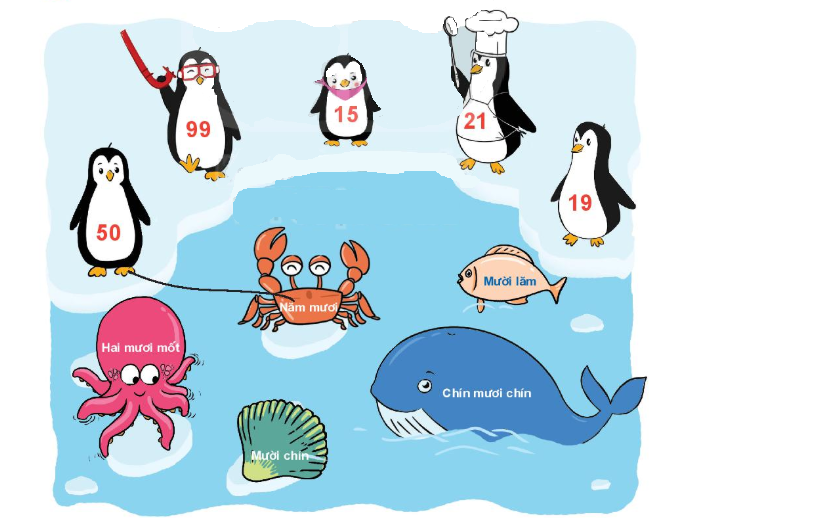